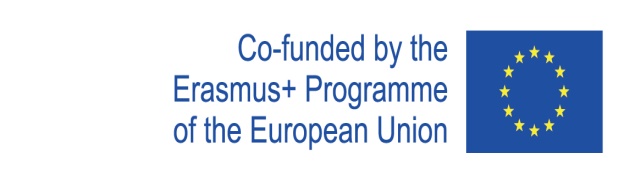 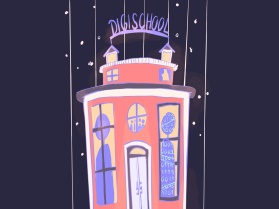 Digi School Information Technologies – Sorting and Filtering
2020-1-SK01-KA226-SCH-094350
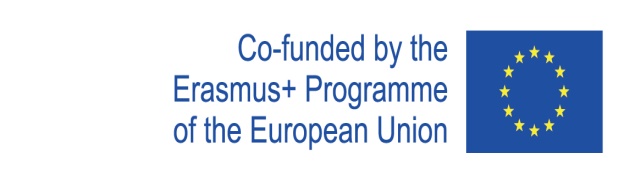 SUBJECT: IT
SPECIFICATION: Sorting and Filtering
AGE GROUP: 13-14
1 LESSON : 45 min
2020-1-SK01-KA226-SCH-094350
‹#›
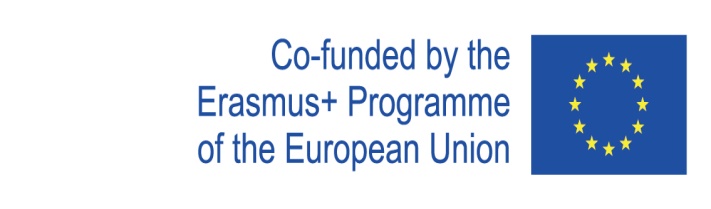 Or use diagrams to explain complex ideas
01
Sorting
02
Filtering
Teaching Materials
03
Edukačné materiály
04
2020-1-SK01-KA226-SCH-094350
‹#›
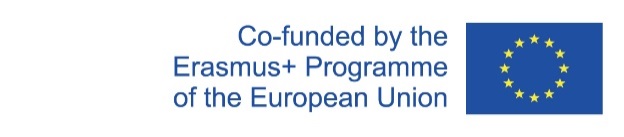 1
Sorting
2020-1-SK01-KA226-SCH-094350
‹#›
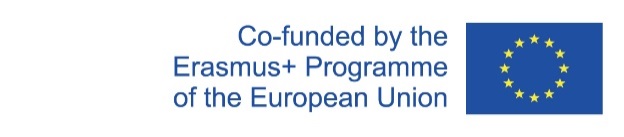 BASIC INFORMATION
when sorting, the values on the spreadsheet are ordered by selected criteria
ways of sorting:
A to Z (ascending)
Z to A (descending)
Custom (choosing the required criteria)
2020-1-SK01-KA226-SCH-094350
‹#›
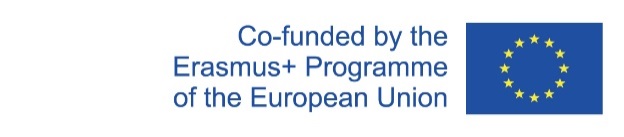 2
Filtering
2020-1-SK01-KA226-SCH-094350
‹#›
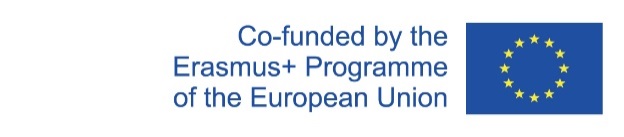 BASIC INFORMATION
when filtering, the data not falling under the selected criteria are hidden
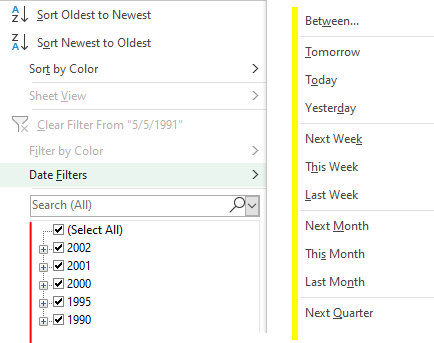 2020-1-SK01-KA226-SCH-094350
‹#›
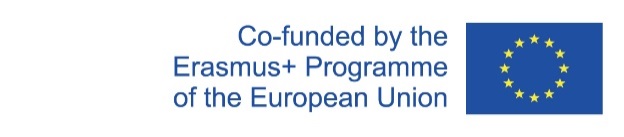 3
Teaching Materials
2020-1-SK01-KA226-SCH-094350
‹#›
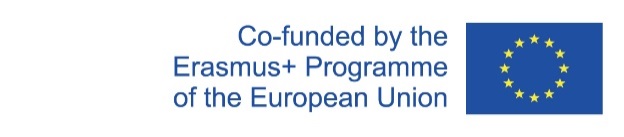 TEACHING MATERIALS
Students do the  worksheet.
Next, they do the matching activity at Learningapps.
2020-1-SK01-KA226-SCH-094350
‹#›
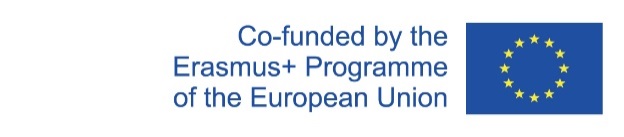 TEACHING MATERIALS
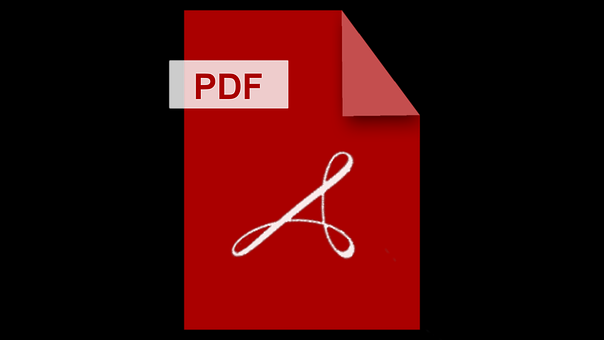 Notes
2020-1-SK01-KA226-SCH-094350
‹#›
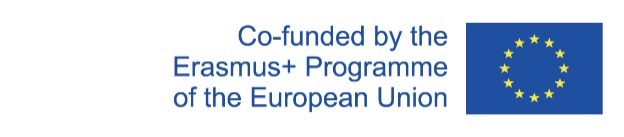 SOURCES
https://support.microsoft.com/sk-sk/office/filtrovanie-%C3%BAdajov-v-rozsahu-alebo-tabu%C4%BEke-01832226-31b5-4568-8806-38c37dcc180e
2020-1-SK01-KA226-SCH-094350
‹#›
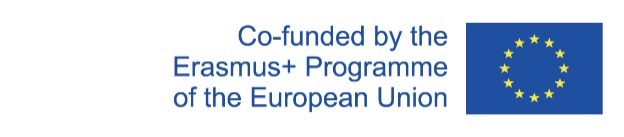 EN The European Commission's support for the production of this publication does not constitute an endorsement of the contents, which reflect the views only of the authors, and the Commission cannot be held responsible for any use which may be made of the information contained therein.
SK Podpora Európskej komisie na výrobu tejto publikácie nepredstavuje súhlas s obsahom, ktorý odráža len názory autorov, a Komisia nemôže byť zodpovedná za prípadné použitie informácií, ktoré sú v nej obsiahnuté.
2020-1-SK01-KA226-SCH-094350
‹#›